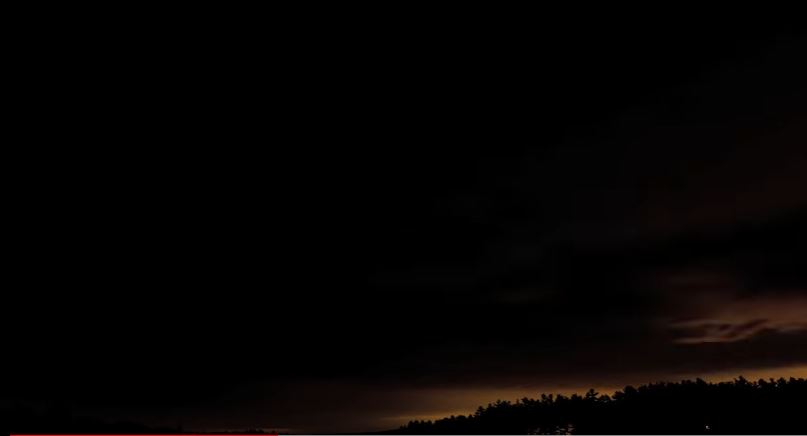 Within yourself, what opens you to the light of God?

What darkness hinders that light in you?